ORGAN & SYSTEM COORDINATION
AP BIOLOGY
UNIT 8: ORGANISM FORM & FUNCTION
Overview: A balancing act
The physiological systems of animals
Operate in a fluid environment
The relative concentrations of water and solutes in this environment
Must be maintained within fairly narrow limits
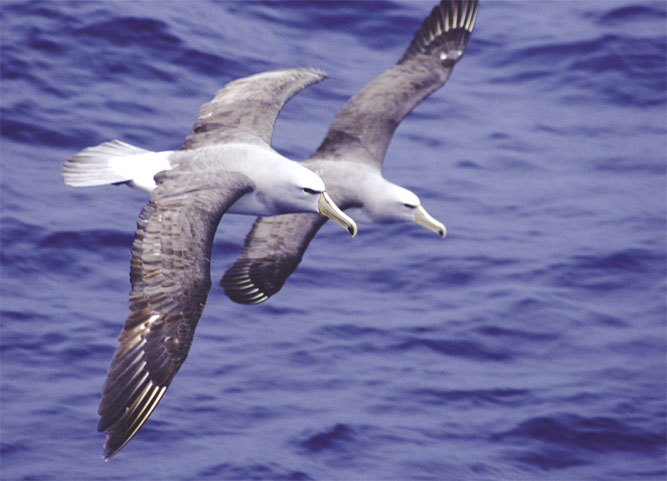 Figure 44.1
Freshwater animals
Show adaptations that reduce water uptake and conserve solutes
Desert and marine animals face desiccating environments
With the potential to quickly deplete the body water
Osmoregulation
Regulates solute concentrations and balances the gain and loss of water
Excretion
Gets rid of metabolic wastes
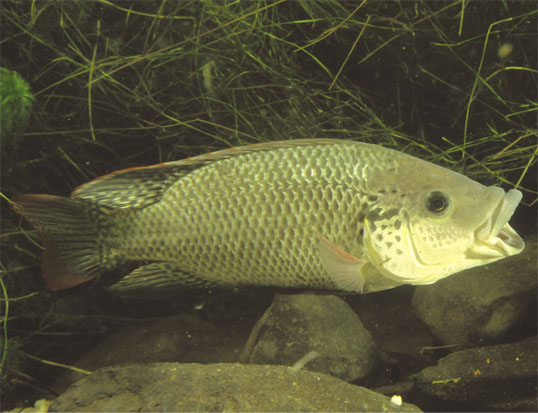 Figure 44.2
Most animals are said to be stenohaline
And cannot tolerate substantial changes in external osmolarity
Euryhaline animals
Can survive large fluctuations in external osmolarity
Gain of water and
salt ions from food
and by drinking
seawater
Osmotic water loss
through gills and other parts
of body surface
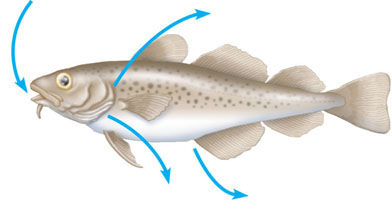 Excretion of salt ions
and small amounts
of water in scanty
urine from kidneys
Excretion of
salt ions
from gills
Marine bony fishes are hypoosmotic to sea water
And lose water by osmosis and gain salt by both diffusion and from food they eat
These fishes balance water loss
By drinking seawater
Figure 44.3a
(a) Osmoregulation in a saltwater fish
Osmotic water gain
through gills and other parts
of body surface
Uptake of
water and some
ions in food
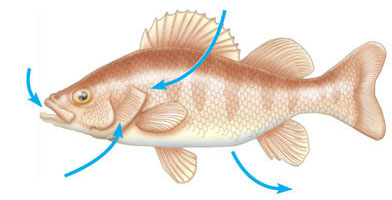 Uptake of
salt ions 
by gills
Excretion of
large amounts of
water in dilute 
urine from kidneys
Freshwater animals maintain water balance
By excreting large amounts of dilute urine
Salts lost by diffusion
Are replaced by foods and uptake across the gills
Figure 44.3b
(b) Osmoregulation in a freshwater fish
Water
balance in 
a human
(2,500 mL/day
= 100%)
Water
balance in a
kangaroo rat
(2 mL/day
= 100%)
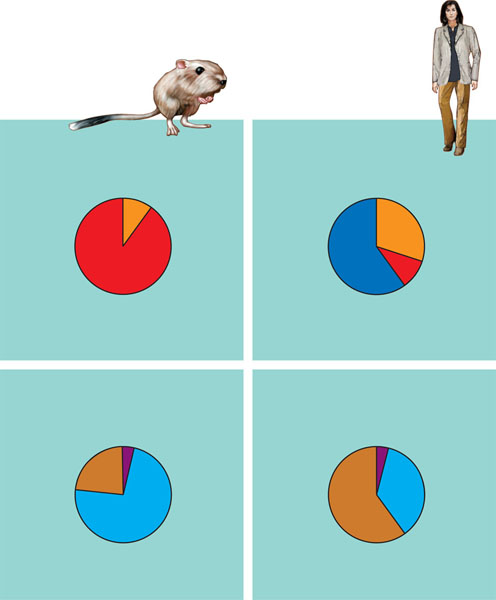 Ingested 
in food (750)
Ingested 
in food (0.2)
Ingested 
in liquid
(1,500)
Water 
gain
Derived from 
metabolism (250)
Derived from 
metabolism (1.8)
Feces (0.9)
Feces (100)
Urine
(0.45)
Urine
(1,500)
Water 
loss
Evaporation (900)
Evaporation (1.46)
Land Animals
Land animals manage their water budgets
By drinking and eating moist foods and by using metabolic water
Figure 44.5
EXPERIMENT
Knut and Bodil Schmidt-Nielsen and their colleagues from Duke University observed that the 
fur of camels exposed to full sun in the Sahara Desert could reach temperatures of over 70°C, while the 
animals’ skin remained more than 30°C cooler. The Schmidt-Nielsens reasoned that insulation of the skin 
by fur may substantially reduce the need for evaporative cooling by sweating. To test this hypothesis, they 
compared the water loss rates of unclipped and clipped camels.
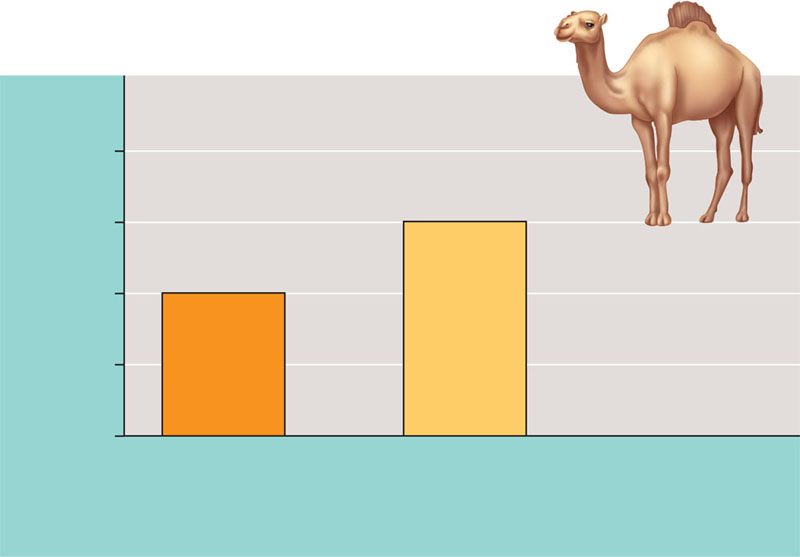 Removing the fur of a camel increased the rateof water loss through sweating by up to 50%.
4
RESULTS
3
CONCLUSION
The fur of camels plays a critical role intheir conserving water in the hot desertenvironments where they live.
Water lost per day
(L/100 kg body mass)
2
1
0
Control group
(Unclipped fur)
Experimental group
(Clipped fur)
Desert animals
Get major water savings from simple anatomical features
Figure 44.6
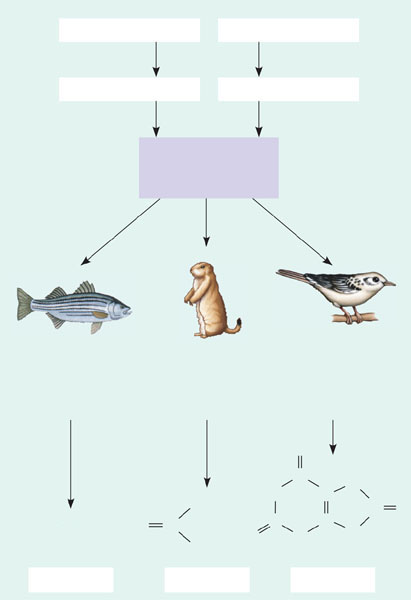 Nucleic acids
Proteins
Nitrogenous bases
Amino acids
–NH2
Amino groups
Many reptiles
(including
birds), insects,
land snails
Most aquatic
animals, including
most bony fishes
Mammals, most
amphibians, sharks,
some bony fishes
O
H
C
N
C
HN
C
O
NH2
C
C
C
O
N
N
O
NH3
NH2
H
H
Ammonia
Urea
Uric acid
Among the most important wastes
Are the nitrogenous breakdown products of proteins and nucleic acids
Figure 44.8
Urea
The liver of mammals and most adult amphibians
Converts ammonia to less toxic urea
Urea is carried to the kidneys, concentrated
And excreted with a minimal loss of water
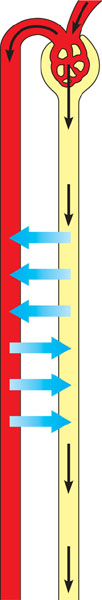 Capillary
Filtration. The excretory tubule collects a filtrate from the blood.
Water and solutes are forced by blood pressure across the 
selectively permeable membranes of a cluster of capillaries and 
into the excretory tubule.
1
Excretory
tubule
Filtrate
2
Reabsorption. The transport epithelium reclaims valuable substances 
from the filtrate and returns them to the body fluids.
Secretion. Other substances, such as toxins and excess ions, are 
extracted from body fluids and added to the contents of the excretory 
tubule.
3
4
Excretion. The filtrate leaves the system and the body.
Urine
Excretory Processes
Most excretory systems
Produce urine by refining a filtrate derived from body fluids
Figure 44.9
Key functions of most excretory systems are
Filtration, pressure-filtering of body fluids producing a filtrate
Reabsorption, reclaiming valuable solutes from the filtrate
Secretion, addition of toxins and other solutes from the body fluids to the filtrate
Excretion, the filtrate leaves the system
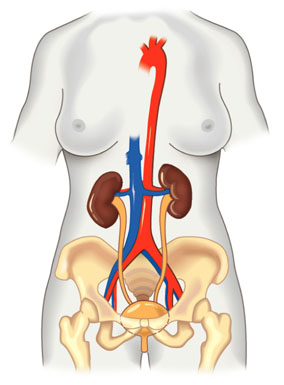 Posterior vena cava
Renal artery and vein
Kidney
Aorta
Ureter
Urinary bladder
Urethra
(a) Excretory organs and major
      associated blood vessels
Each kidney
Is supplied with blood by a renal artery and drained by a renal vein
Figure 44.13a
Urine exits each kidney
Through a duct called the ureter
Both ureters
Drain into a common urinary bladder
Juxta-
medullary
nephron
Cortical
nephron
Afferent
arteriole
from renal
artery
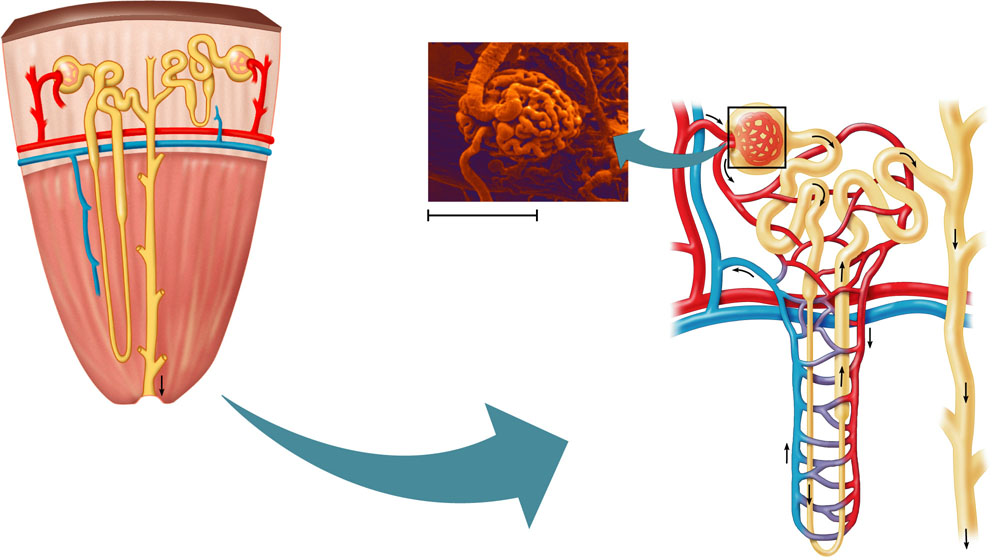 Glomerulus
Bowman’s capsule
Renal
cortex
Proximal tubule
Peritubularcapillaries
Collecting
duct
SEM
20 µm
Efferent
arteriole from
glomerulus
Distal 
tubule
Renal
medulla
To 
renal
pelvis
Collecting
duct
Branch of
renal vein
Descending
limb
Loop
of
Henle
Ascending
limb
Vasarecta
(d) Filtrate and 
      blood flow
(c) Nephron
The nephron, the functional unit of the vertebrate kidney
Consists of a single long tubule and a ball of capillaries called the glomerulus
Figure 44.13c, d
Filtration of the Blood
Filtration occurs as blood pressure
Forces fluid from the blood in the glomerulus into the lumen of Bowman’s capsule
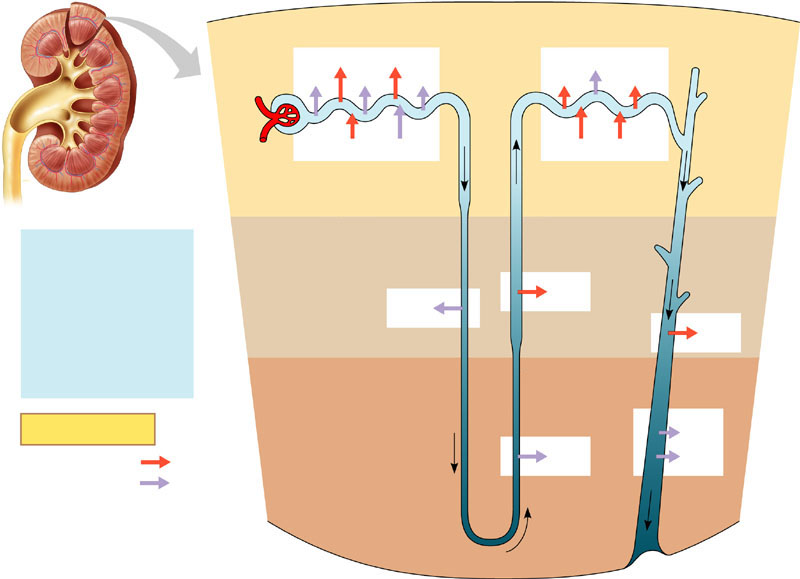 Distal tubule
Proximal tubule
4
1
NaCl
Nutrients
H2O
HCO3
H2O
K+
NaCl
HCO3
H+
K+
H+
NH3
CORTEX
Thick segment
of ascending
limb
Descending limb
of loop of
Henle
2
3
Filtrate
H2O
Salts (NaCl and others)
HCO3–
H+
Urea
Glucose; amino acids
Some drugs
NaCl
H2O
OUTER
MEDULLA
NaCl
Thin segment
of ascending
limb
Collecting
duct
3
5
Key
Urea
NaCl
H2O
Active transport
Passive transport
INNER
MEDULLA
From Blood Filtrate to Urine: A Closer Look
Filtrate becomes urine
As it flows through the mammalian nephron and collecting duct
Figure 44.14
Concept 44.5: The mammalian kidney’s ability to conserve water is a key terrestrial adaptation
The mammalian kidney
Can produce urine much more concentrated than body fluids, thus conserving water
Regulation of Kidney Function
The osmolarity of the urine
Is regulated by nervous and hormonal control of water and salt reabsorption in the kidneys
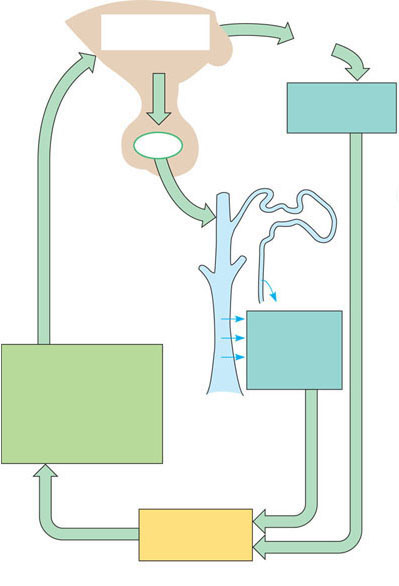 Osmoreceptors
in hypothalamus
Thirst
Hypothalamus
Drinking reduces
blood osmolarity
to set point
ADH
Increased
permeability
Pituitary
gland
Distal
tubule
H2O reab-
sorption helps
prevent further
osmolarity 
increase
STIMULUS:
The release of ADH is
triggered when osmo-
receptor cells in the
hypothalamus detect an
increase in the osmolarity
of the blood
Collecting duct
Homeostasis:
Blood osmolarity
Antidiuretic hormone (ADH)
Increases water reabsorption in the distal tubules and collecting ducts of the kidney
Figure 44.16a
(a) Antidiuretic hormone (ADH) enhances fluid retention by makingthe kidneys reclaim more water.
The Stomach
The stomach stores food
And secretes gastric juice, which converts a meal to acid chyme
Gastric juice
Is made up of hydrochloric acid and the enzyme pepsin
Stomach
Esophagus
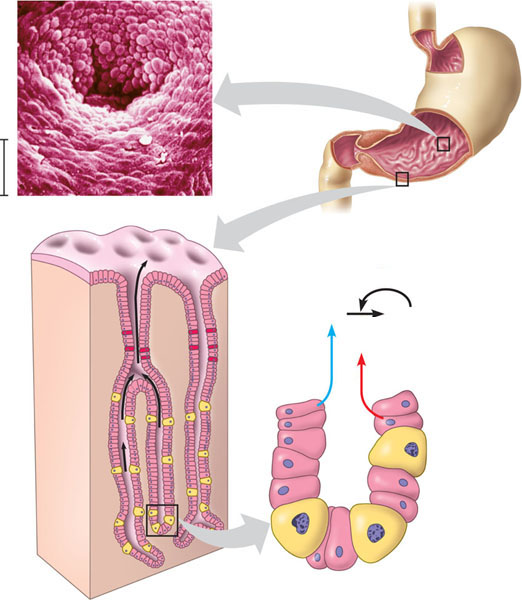 Cardiac orifice
Folds of epithelial tissue
Pyloric sphincter
5 µm
Small intestine
3
2
1
1
3
2
Interior surface of stomach.
The interior surface of the stomach wall is highly folded and dotted with pits leading into tubular gastric glands.
Pepsinogen and HCI
are secreted into the
lumen of the stomach.
Epithelium
HCl converts
pepsinogen to pepsin.
Pepsinogen
Pepsin (active enzyme)
Gastric gland. The gastric glands have three types of cells that secrete different components of the gastric juice: mucus cells, chief cells, and parietal cells.
HCl
Pepsin then activates
more pepsinogen,
starting a chain
reaction. Pepsin
begins the chemical
digestion of proteins.
Mucus cells secrete mucus,
which lubricates and protects
the cells lining the stomach.
Chief cells secrete pepsino-
gen, an inactive form of the
digestive enzyme pepsin.
Parietal cell
Chief cell
Figure 41.17
Parietal cells secrete
hydrochloric acid (HCl).
The lining of the stomach
Is coated with mucus, which prevents the gastric juice from destroying the cells
The Small Intestine
The small intestine
Is the longest section of the alimentary canal
Is the major organ of digestion and absorption
Liver
Stomach
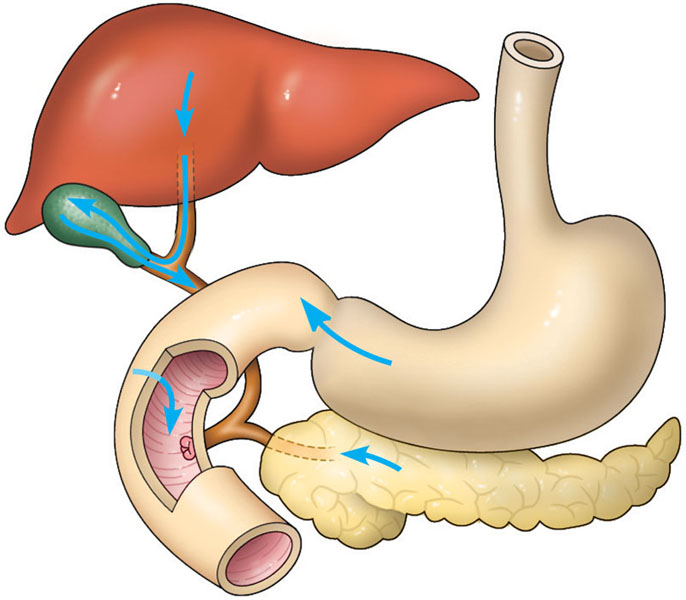 Bile
Gall-bladder
Acid chyme
Intestinaljuice
Pancreas
Pancreatic juice
Duodenum of small intestine
Enzymatic Action in the Small Intestine
The first portion of the small intestine is the duodenum
Where acid chyme from the stomach mixes with digestive juices from the pancreas, liver, gallbladder, and intestine itself
Figure 41.19
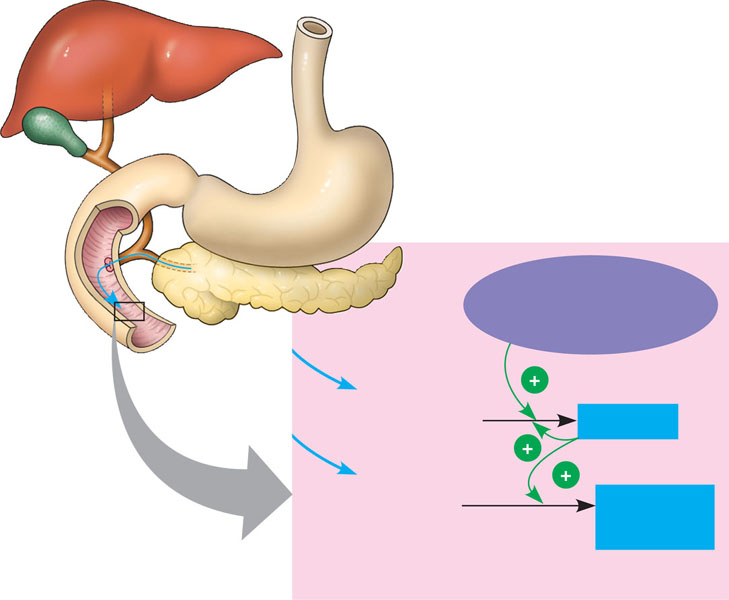 Pancreas
Membrane-boundenteropeptidase
Inactivetrypsinogen
Trypsin
Other inactiveproteases
Active proteases
Lumen of duodenum
The pancreas produces proteases, protein-digesting enzymes
That are activated once they enter the duodenum
Figure 41.20
Protein digestion
Fat digestion
Nucleic acid digestion
Carbohydrate digestion
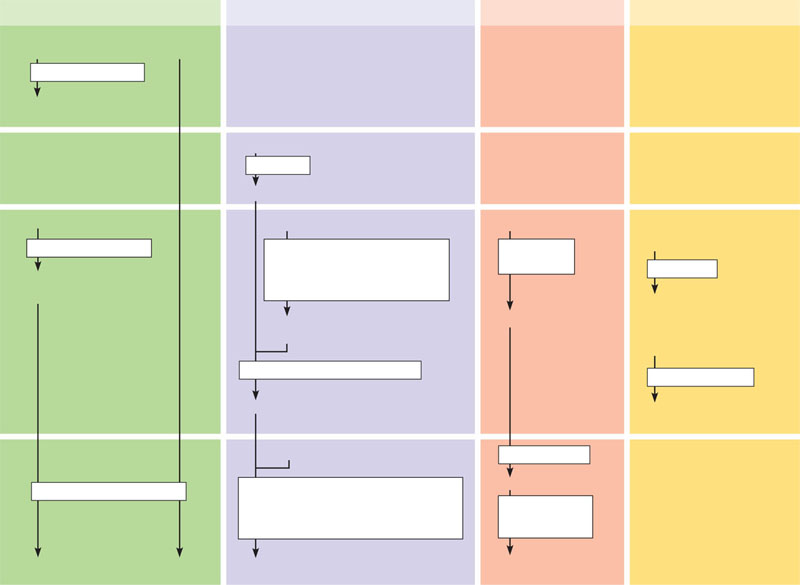 Oral cavity,
pharynx,
esophagus
Polysaccharides
(starch, glycogen)
Disaccharides
(sucrose, lactose)
Salivary amylase
Smaller polysaccharides,
maltose
Stomach
Proteins
Pepsin
Small polypeptides
Lumen of 
small intes-
tine
Fat globules (Insoluble in
water, fats aggregate as
globules.)
Polypeptides
Polysaccharides
DNA, RNA
Pancreatic amylases
Pancreatic trypsin and
chymotrypsin (These proteases
cleave bonds adjacent to certain
amino acids.)
Pancreatic
nucleases
Bile salts
Maltose and other
disaccharides
Fat droplets (A coating of
bile salts prevents small drop-
lets from coalescing into
larger globules, increasing
exposure to lipase.)
Nucleotides
Smaller
polypeptides
Pancreatic carboxypeptidase
Pancreatic lipase
Amino acids
Glycerol, fatty
acids, glycerides
Small peptides
Epithelium
of small
intestine
(brush
border)
Nucleotidases
Nucleosides
Dipeptidases, carboxypeptidase, and aminopeptidase (These proteases split 
off one amino acid at a time, working from opposite ends of a polypeptide.)
Disaccharidases
Nucleosidases
and
phosphatases
Monosaccharides
Nitrogenous bases,
sugars, phosphates
Amino acids
Enzymatic digestion is completed
As peristalsis moves the mixture of chyme and digestive juices along the small intestine
Figure 41.21
Enterogastrone secreted by the duodenum inhibits peristalsis and acid secretion by the stomach, thereby slowing digestion when acid chyme rich in fats enters the duodenum.
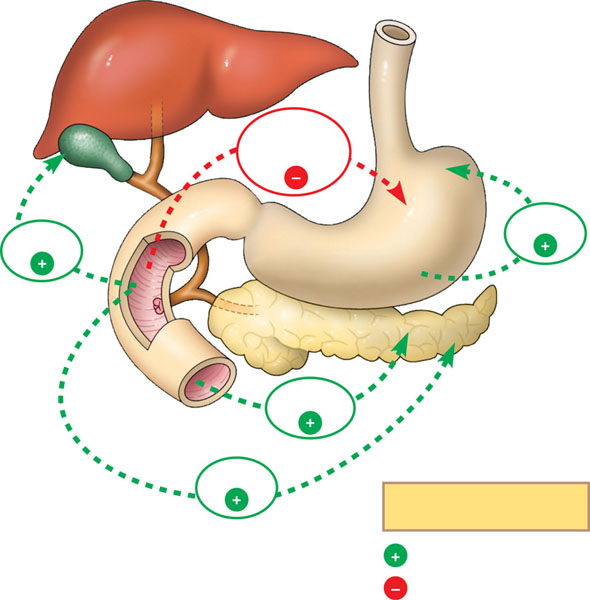 Liver
Entero-
gastrone
Gall-
bladder
Gastrin from the stomach recirculates via the bloodstream back to the stomach, where it stimulates the production of gastric juices.
Gastrin
CCK
Stomach
Amino acids or fatty acids in the duodenum trigger the release of cholecystokinin (CCK), which stimulates the release of digestive enzymes from the pancreas and bile from the gallbladder.
Pancreas
Secretin
Duodenum
Secreted by the duodenum,  secretin stimulates the pancreas to release sodium bicarbonate, which neutralizes acid chyme from the stomach.
CCK
Key
Stimulation
Inhibition
Hormones help coordinate the secretion of digestive juices into the alimentary canal
Figure 41.22